Status of TCVX23 experiment modelling in Soledge3x: last updates.
V. Quadri, P. Tamain, Y. Marandet, H. Bufferand, N. Rivals,  R. Düll, G. Ciraolo, H. Yang, K. Galazka, G. Falchetto, and the SOLEDGE3X team all.
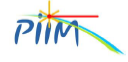 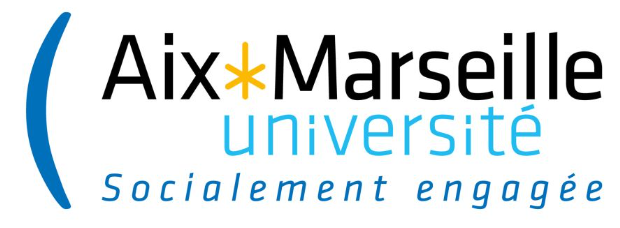 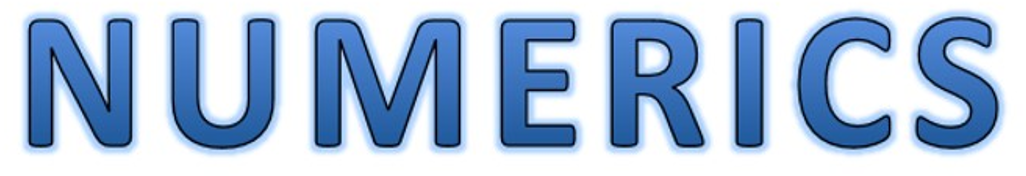 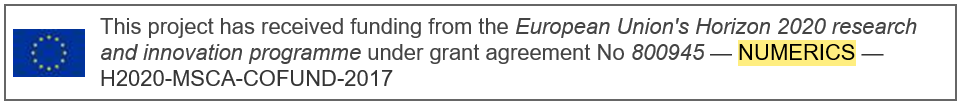 What is new in the fluid model: the neutrals sink
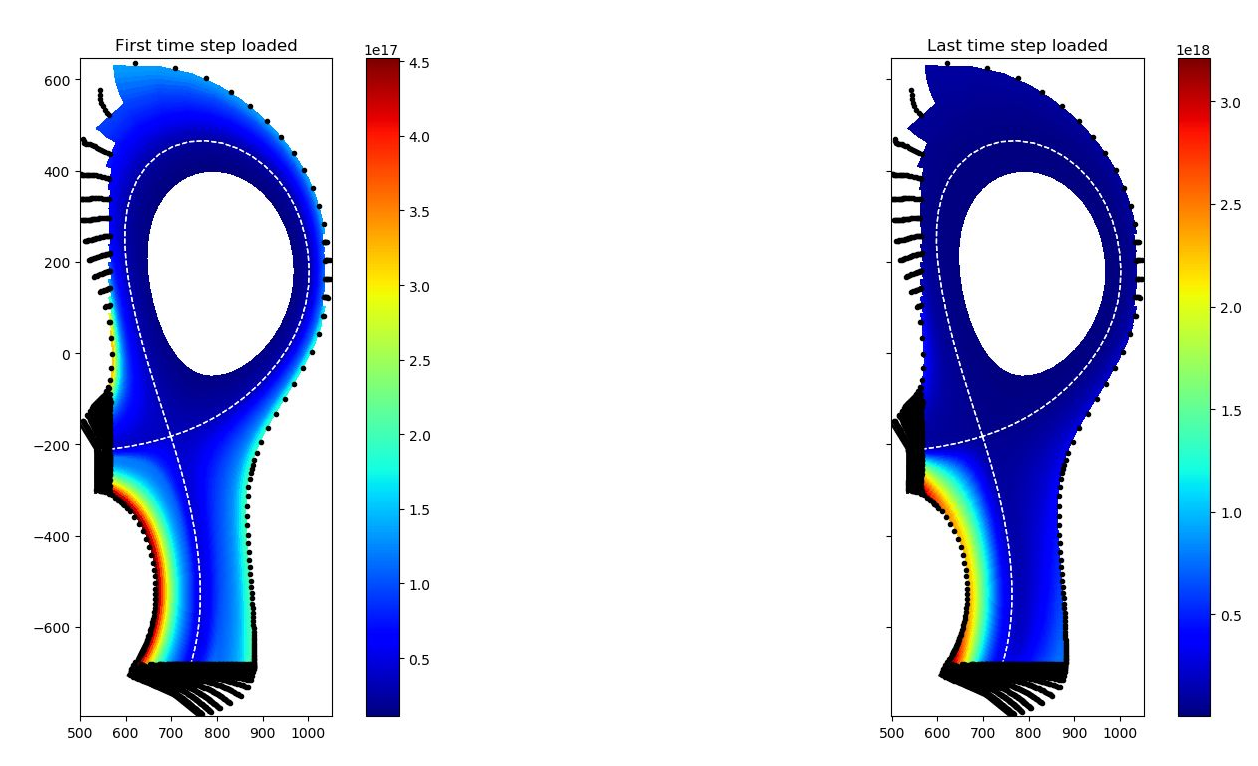 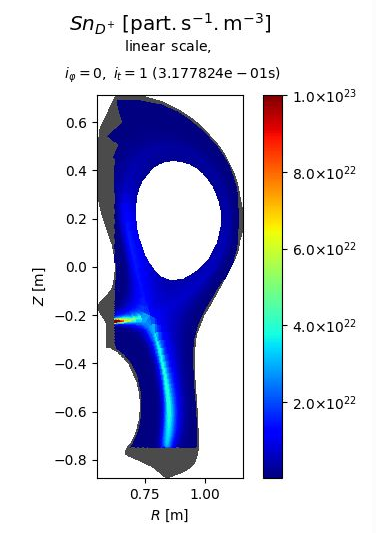 Enfaced limits:
 
Long distributed source along divertor legs (but not so crazy)
Strong accumulation of neutrals on the corners
Not reliable distribution of the neutrals density.
Convection – diffusion
No sink
What matters is the distribution of ionization source
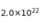 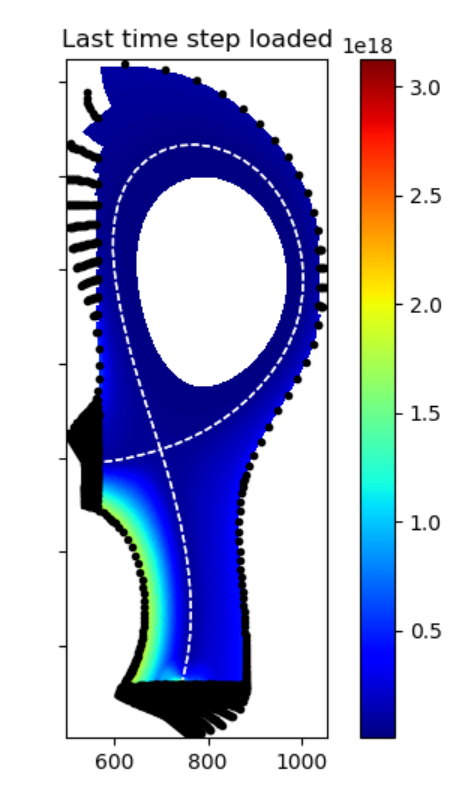 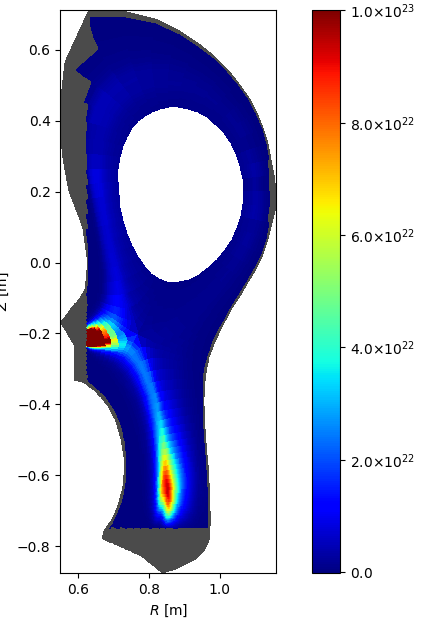 The whole wall is now pumping neutrals, providing a sink everywhere
The gain is visible in terms of amplitude of neutrals density in the corners.

Charge exchange is still pushing away neutrals from plasma: they tend to accumulate in the region where there is no plasma. We can observed a bit of accumulation on the outer target.
Sink
V. Quadri, TSVV3 meeting
06/09/2023
Does the sink has an impact?
Comparison of FN with and without sink + EIRENE at different throughputs via a feedback scheme
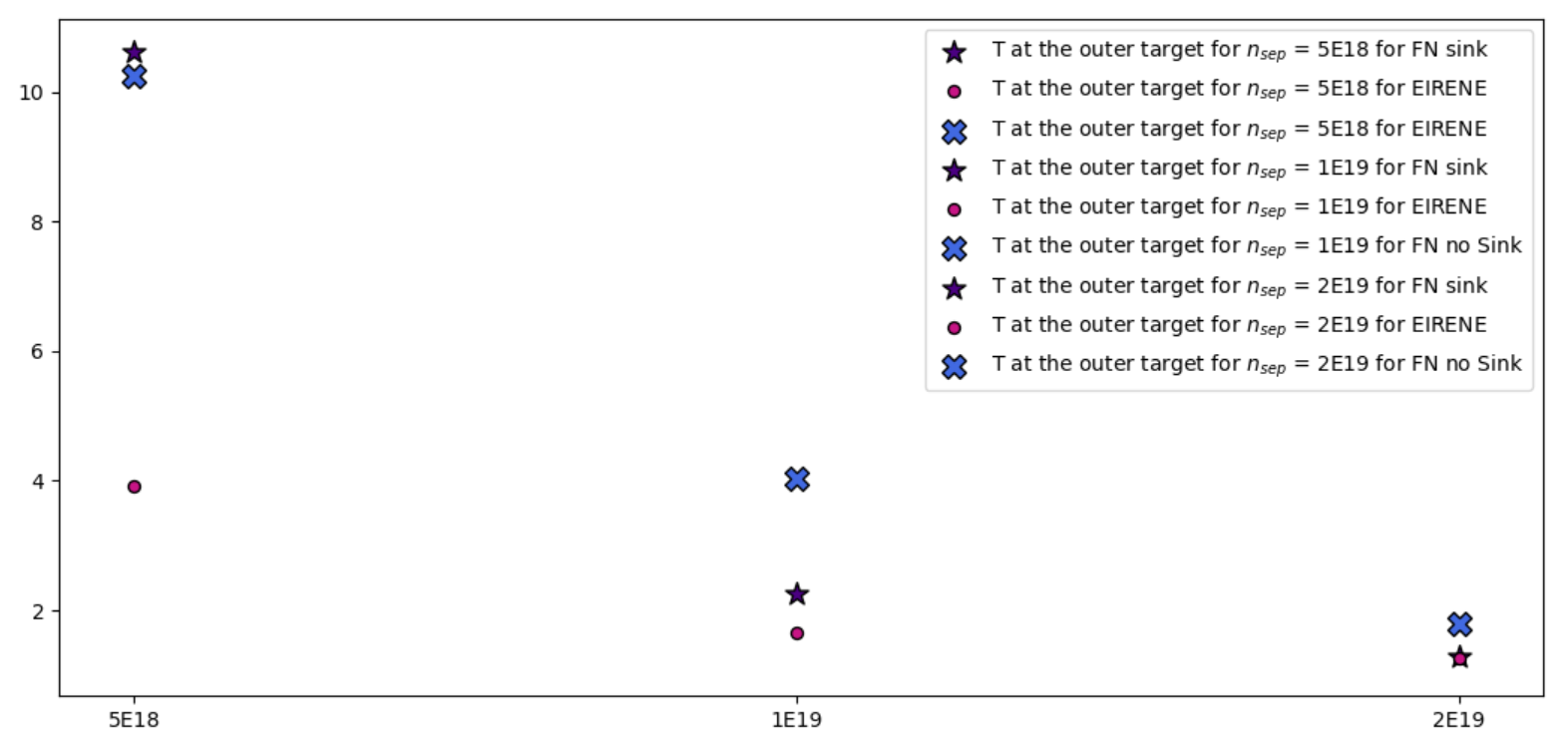 The feedback scheme applied is not a model for predictive studies of the throughputs.
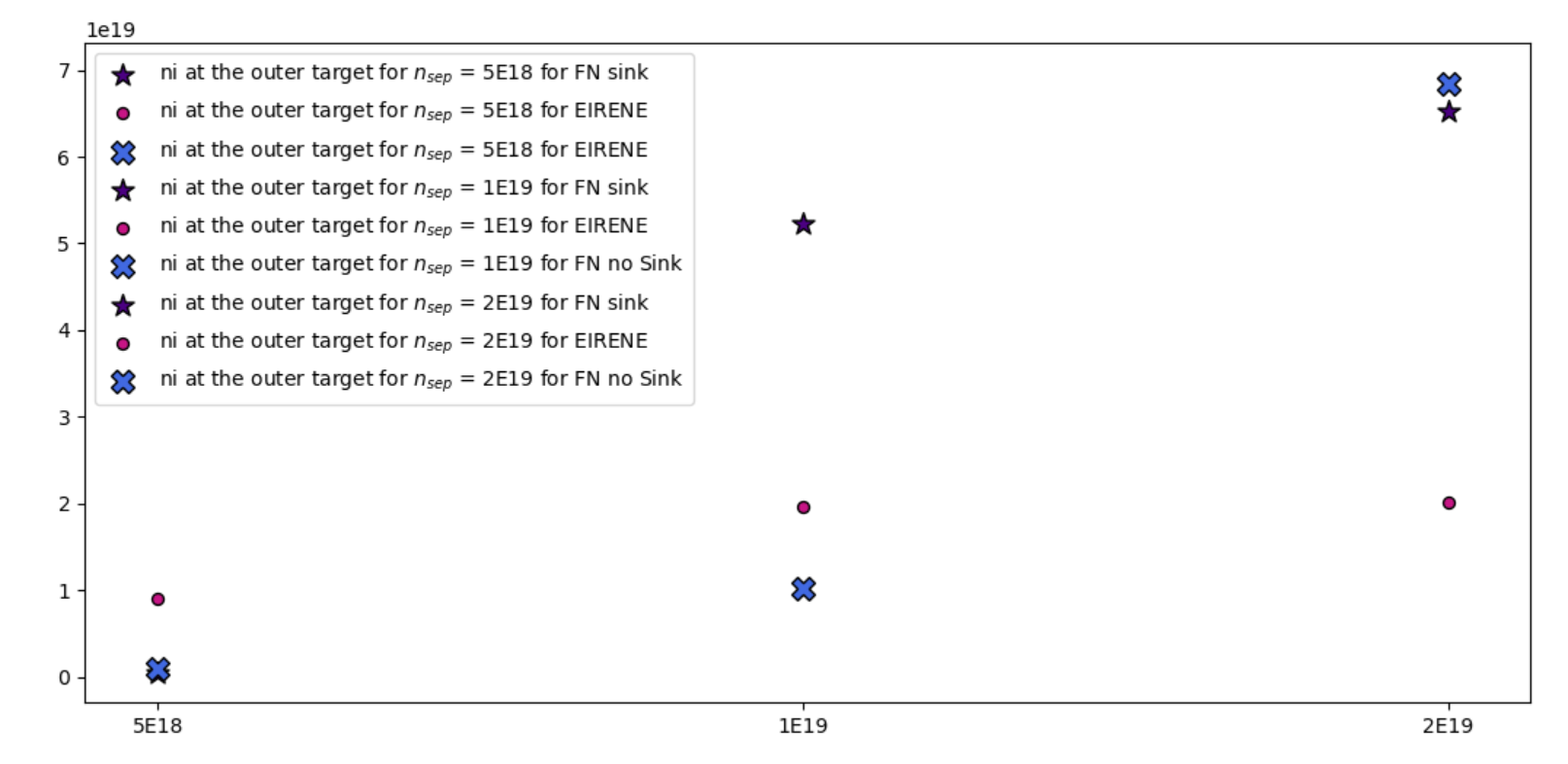 The sink has improved slightly the neutrals distribution.
V. Quadri, TSVV3 meeting
06/09/2023
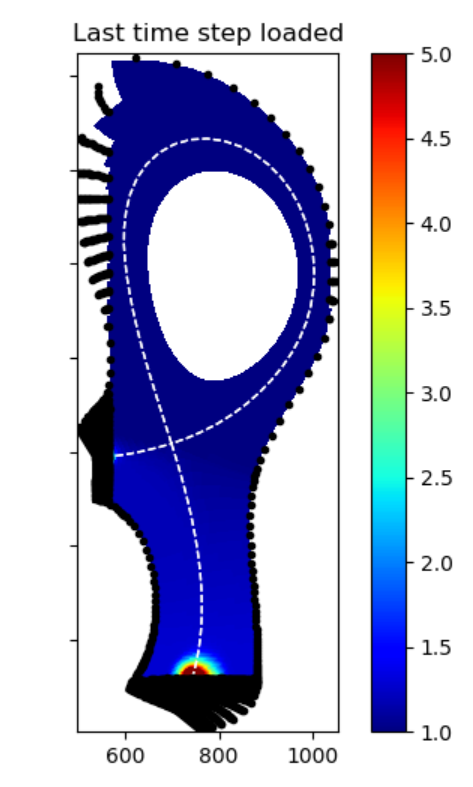 EIRENE
FN
EIRENE
FN
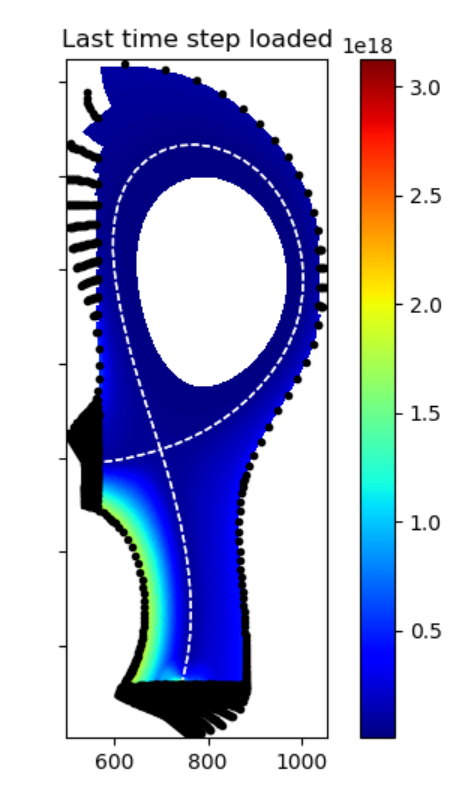 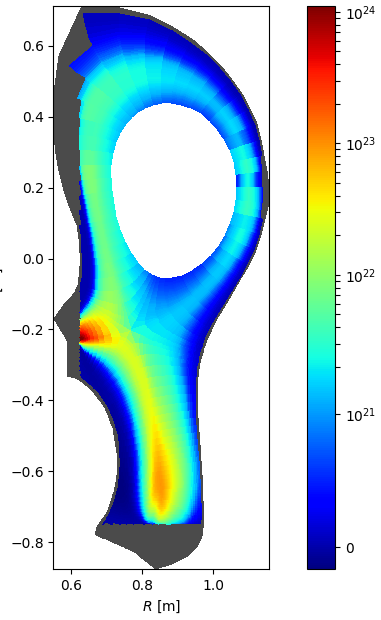 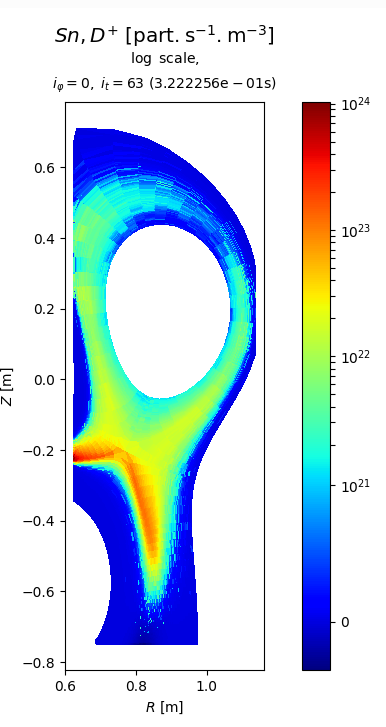 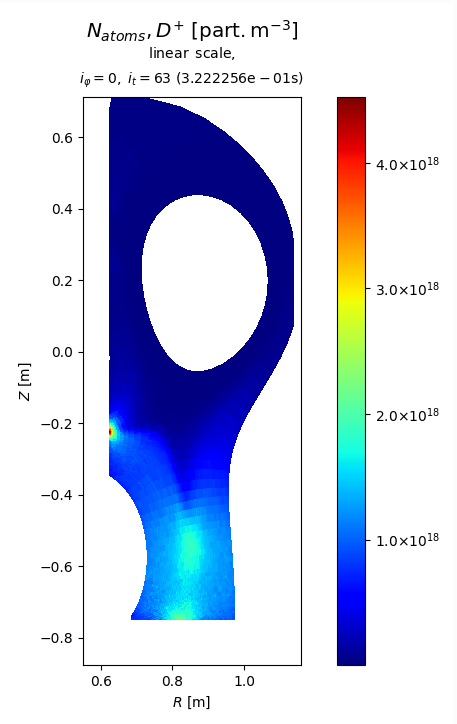 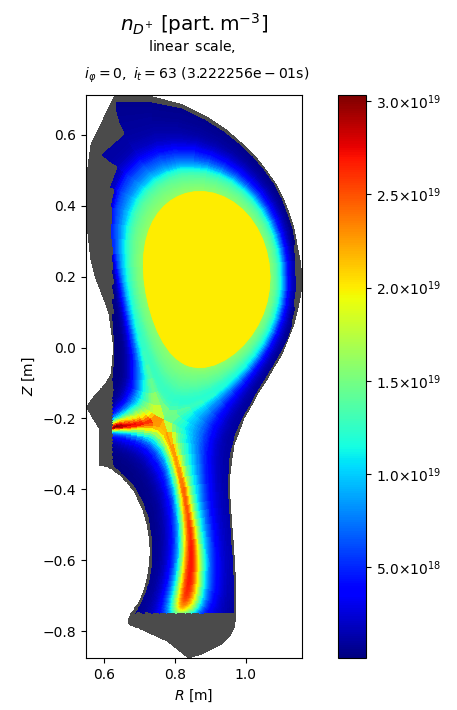 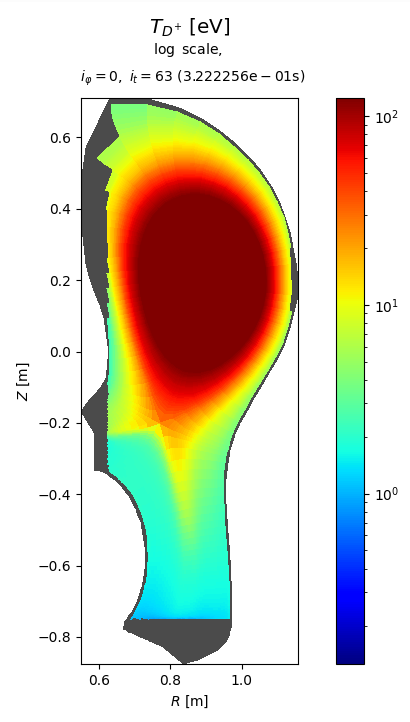 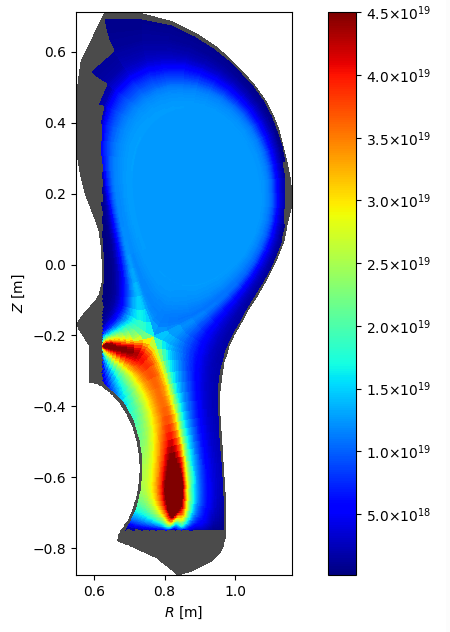 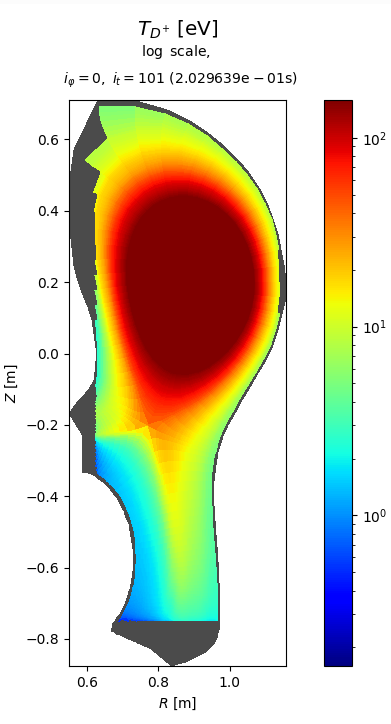 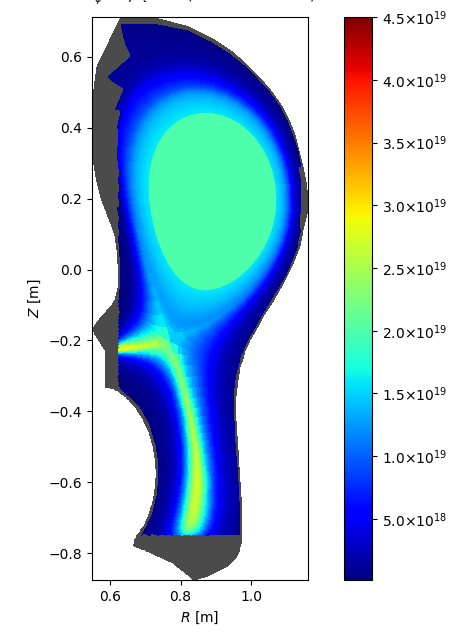 V. Quadri, TSVV3 meeting
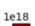 1e18
Ability to get through density regimes means the basic physics of the detachment is preserved: we do dissipate momentum and energy: the model is already acceptable to qualitatively describe interactions with turbulence in 3D.
Interesting is to get to the particle balance from the 2D mean fields already with drifts and then turning on the turbulence: this might help to have a proper plasma background in 3D!
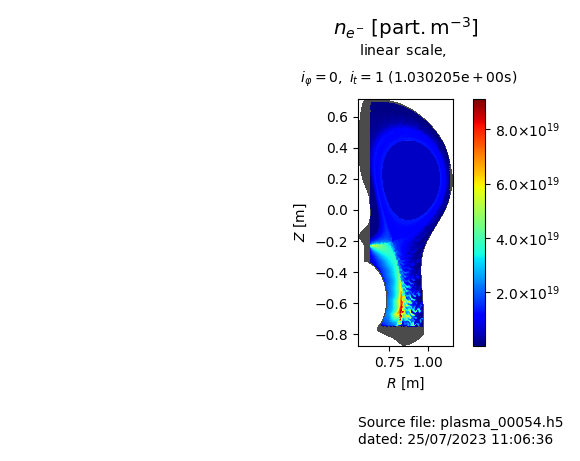 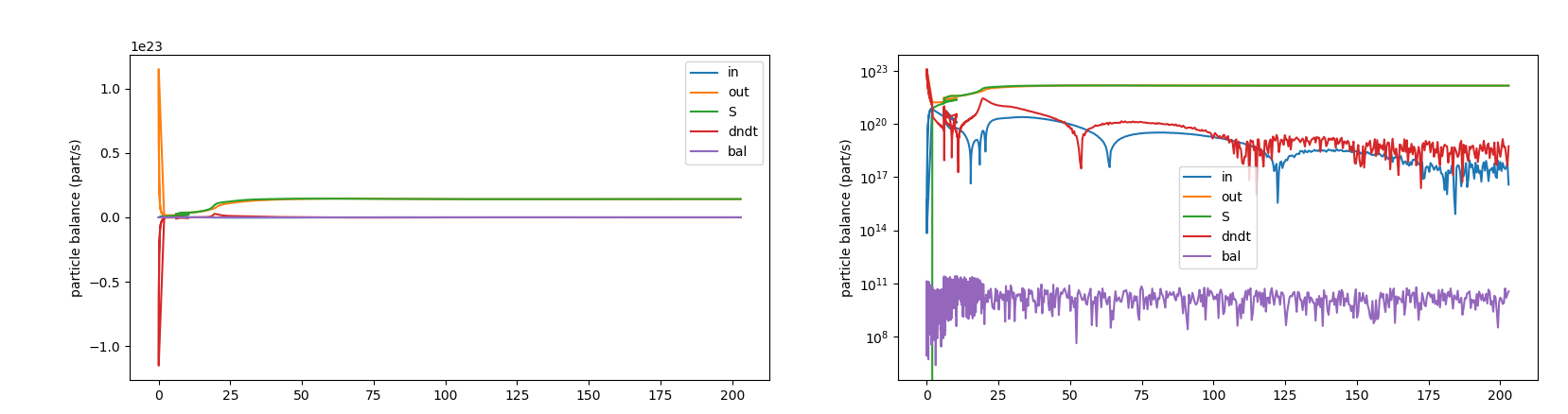 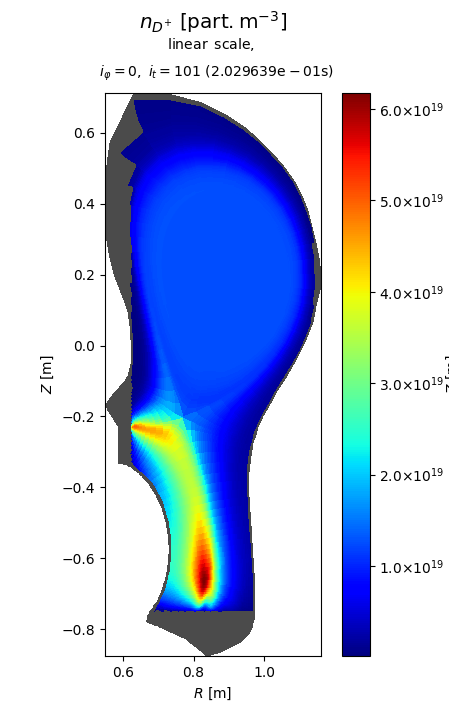 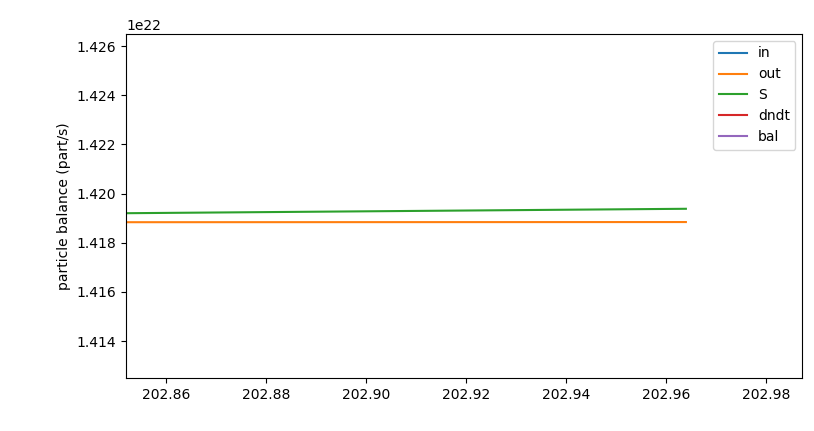 We are able to transit in 3D with turbulence very quick
but still under investigation!
V. Quadri, TSVV3 meeting
06/09/2023
Sum up of the outcomes and next steps
The comparison made in 2D has been useful for testing the goodness of the fluid model with respect to EIRENE and seems promising even for restarting turbulent case already at the global balance.

The fluid model adopted is still ameliorable but good enough for the analysis on the impact of neutrals on turbulence: the addition of the sink mitigates the accumulation of the neutrals at the corners and the localization of the recycling source is consistent, enabling some kind of detachment physics.


Next steps:

Stabilizing (some crashes occur at this time) and running longer the 3D cases to reach a proper correlation time of turbulence for the analysis on a statistical pov.

Understanding what is happening at low densities.


We would be happy to share EIRENE data to whoever is interested into!
V. Quadri, TSVV3 meeting
06/09/2023